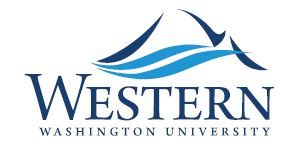 New Residence Hall Project
PRC Application
July 26, 2018
Introductions
[Speaker Notes: Rick introduces the folks at the meeting]
Project Overview
[Speaker Notes: Leonard:  Description of project
SET THE NEED
Speak to vision and need
Note we have fixed cost, limited time (perfect for progressive design-build)
Panel is interested primarily in two things: Is progressive design-build appropriate for the project, and is the team prepared to use this method
 
Describe the project
Specific expertise of the team is needed
Sequencing and scheduling construction on an active campus
Need help with siting and configuration - amenities, close to dining halls
State of the art
Broad experience with residence facilities
Based on demand studies, which shows we have a great demand for housing students
Will also help with marketing to prospective students
Speed – must make fall quarter opening
Funds are limited]
Why Design-Build?
Various options for siting
Best configuration for:
Cost effectiveness
Marketing to students with amenities that compete with other universities
Least impact on scheduling/sequencing on an active campus
Complex buildings
Focus on MWBE/Disadvantaged Businesses in selection
[Speaker Notes: Rick:  Challenge is to deliver to Leonard the building he needs within the budget on an active university campus. 
With history on PRC and as Campus Architect, looked at various delivery models and arrived at progressive design-build because it best fits the needs of this project.  
In addition, the PRC has recently approved other residence hall facilities for design-build; therefore, there is precedence for its use for residence halls.]
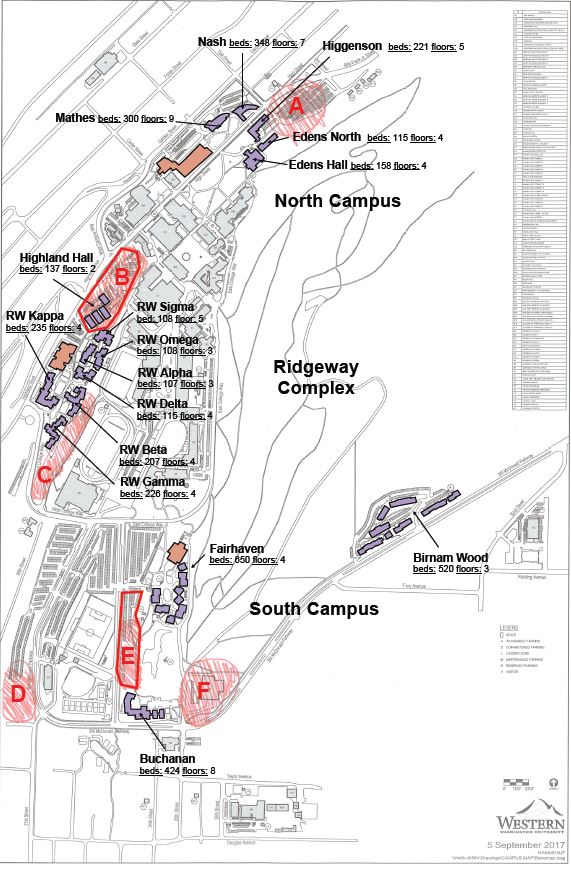 Siting Options
[Speaker Notes: Rick]
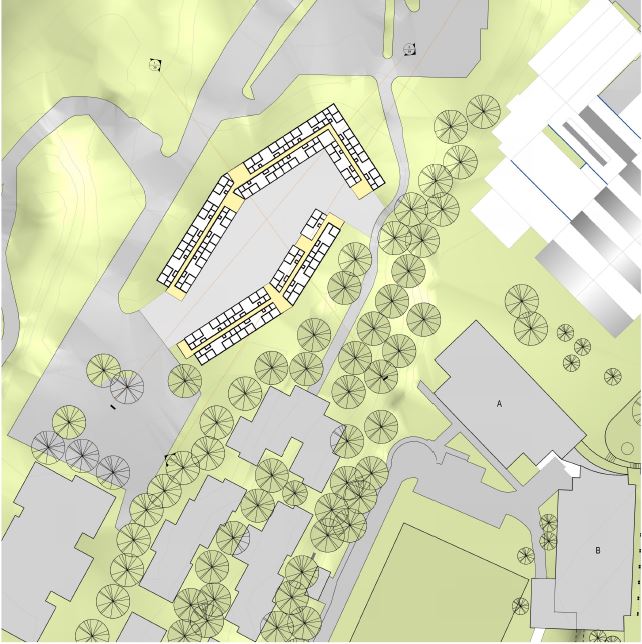 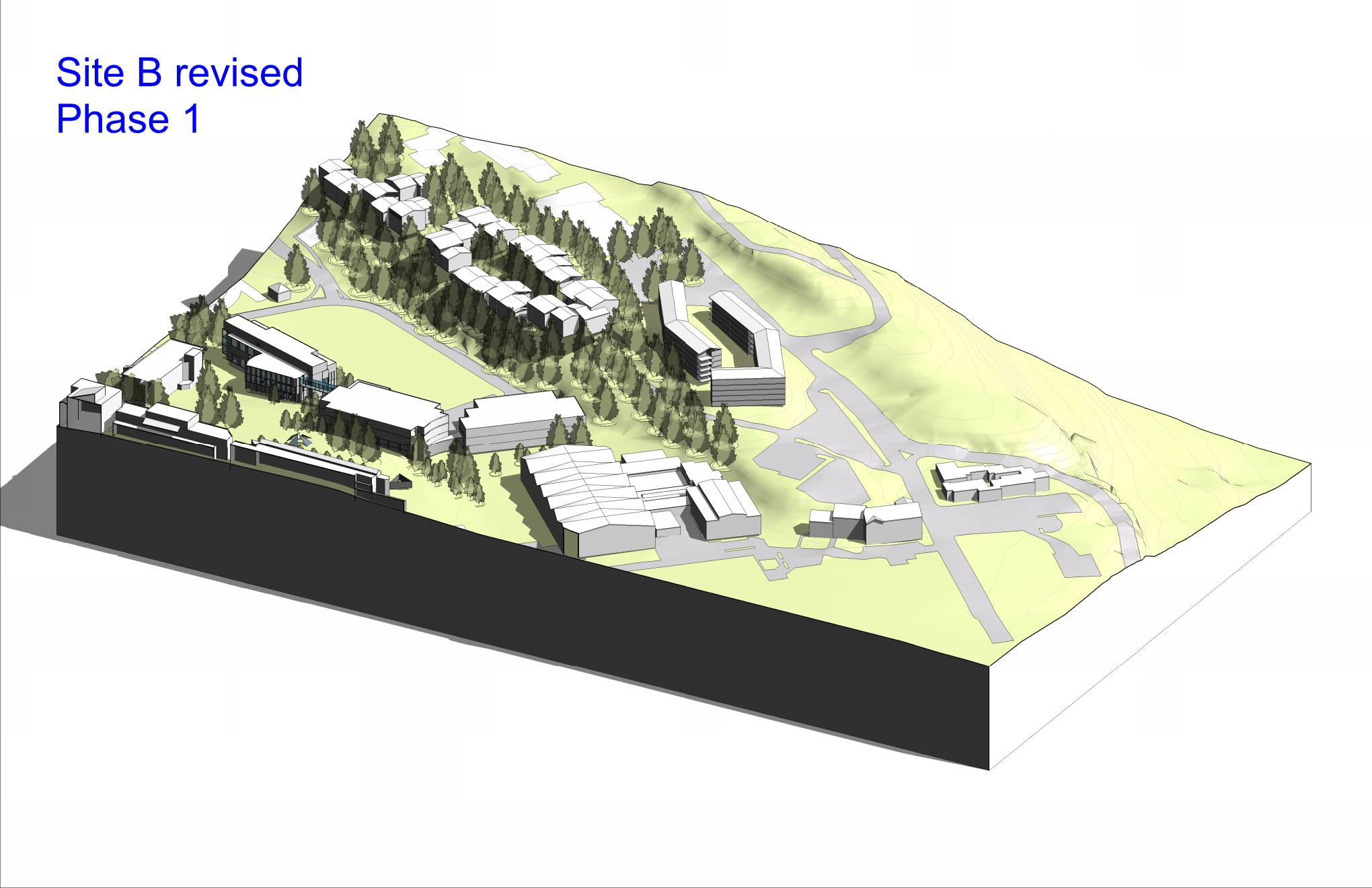 Site B Floor Plan
Site B Revised Isometric
Multiple Siting Options
[Speaker Notes: Rick]
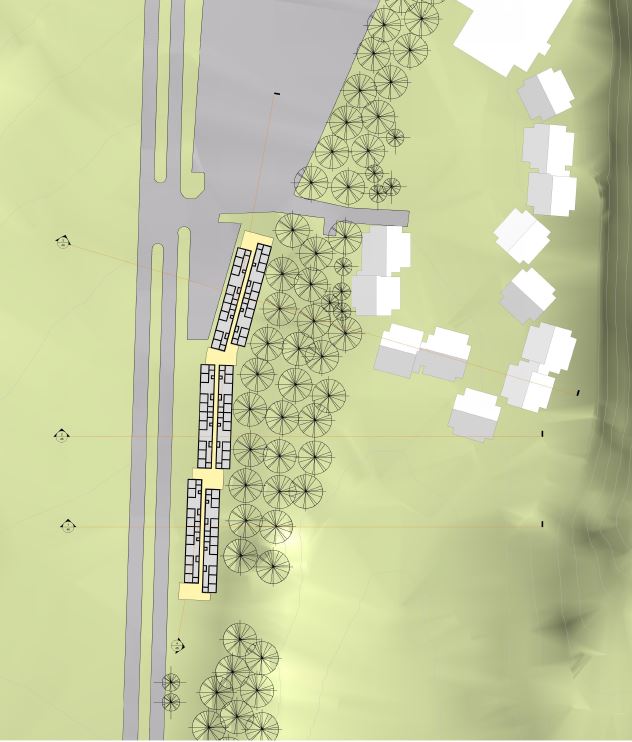 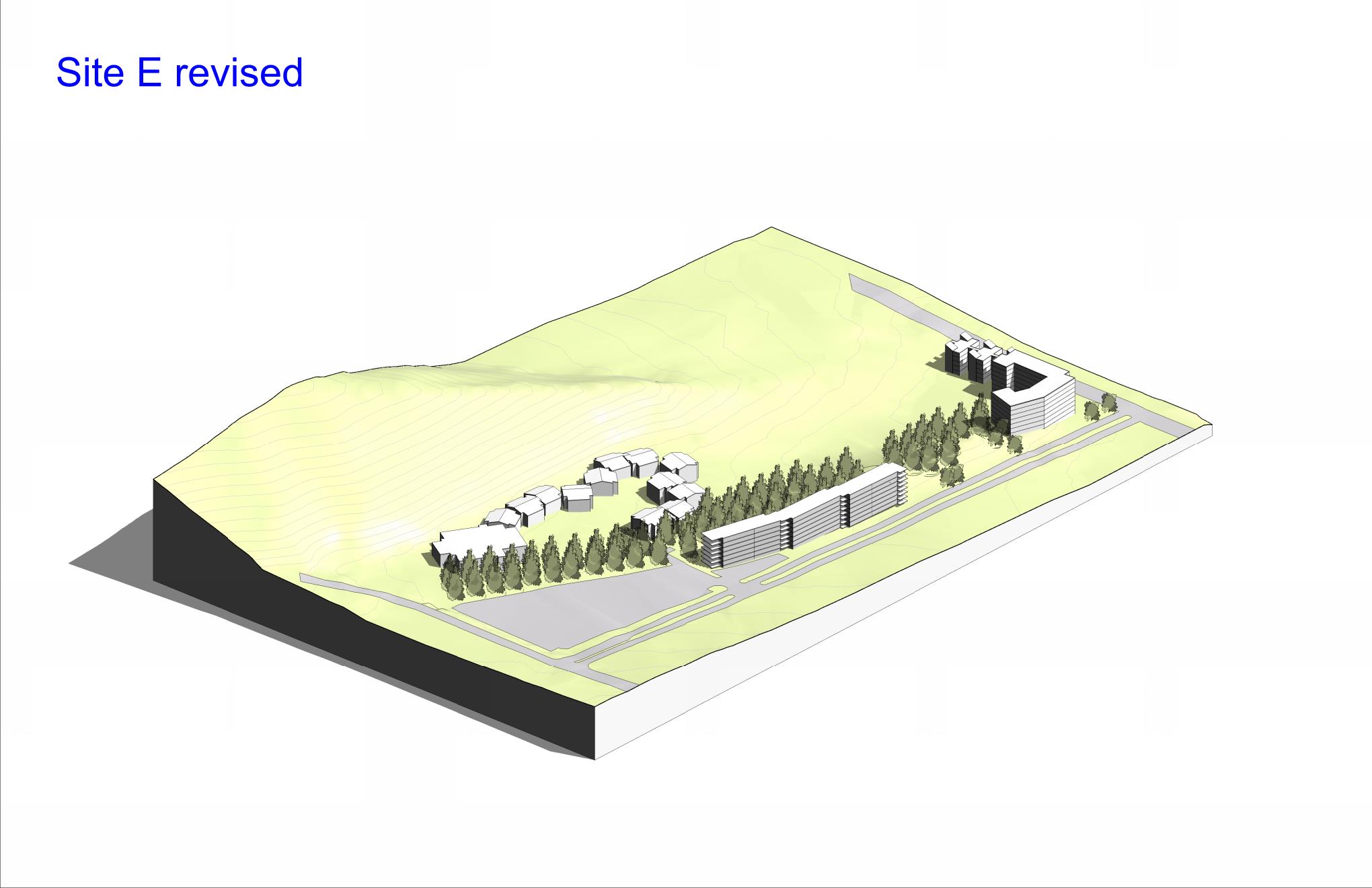 Site E Revised Isometric
Site E Floor Plan
Multiple Siting Options
[Speaker Notes: Rick]
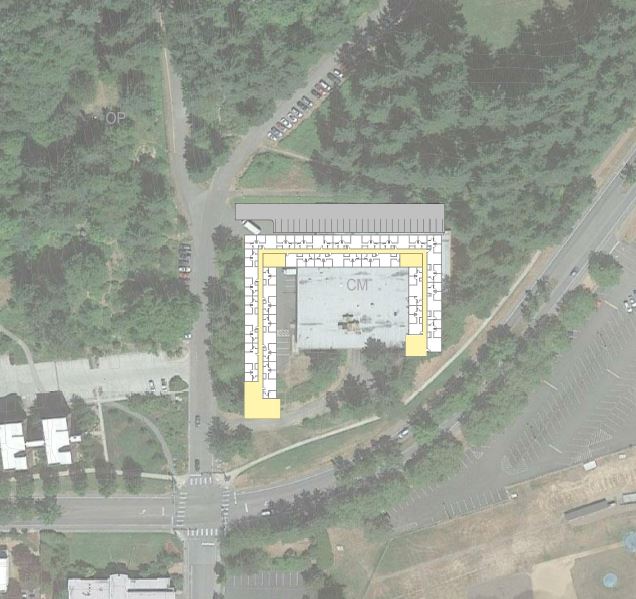 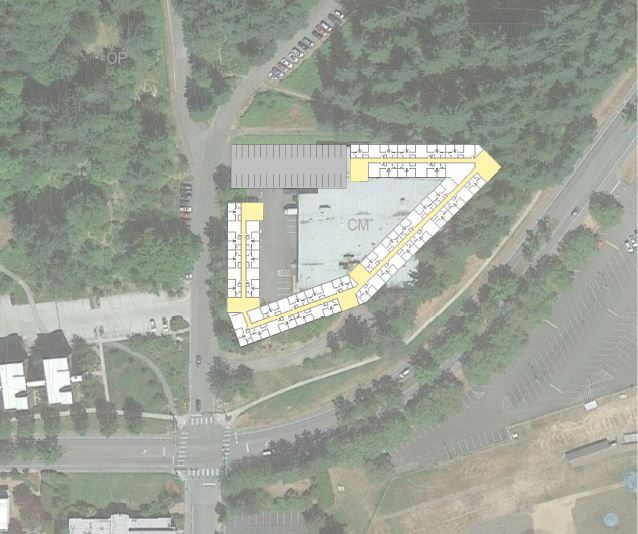 Site F Option A
Site F Option B
Multiple Siting Options
[Speaker Notes: Rick]
Statutory Requirements
[Speaker Notes: Rick,
The statutory factors fit squarely with this project.  The University will be using the procurement to select the best Design-Builder with an experienced team who can assist the University with siting, develop a state of the art facility that will attract students, and more effectively manage the budget and schedule.]
Organizational Chart
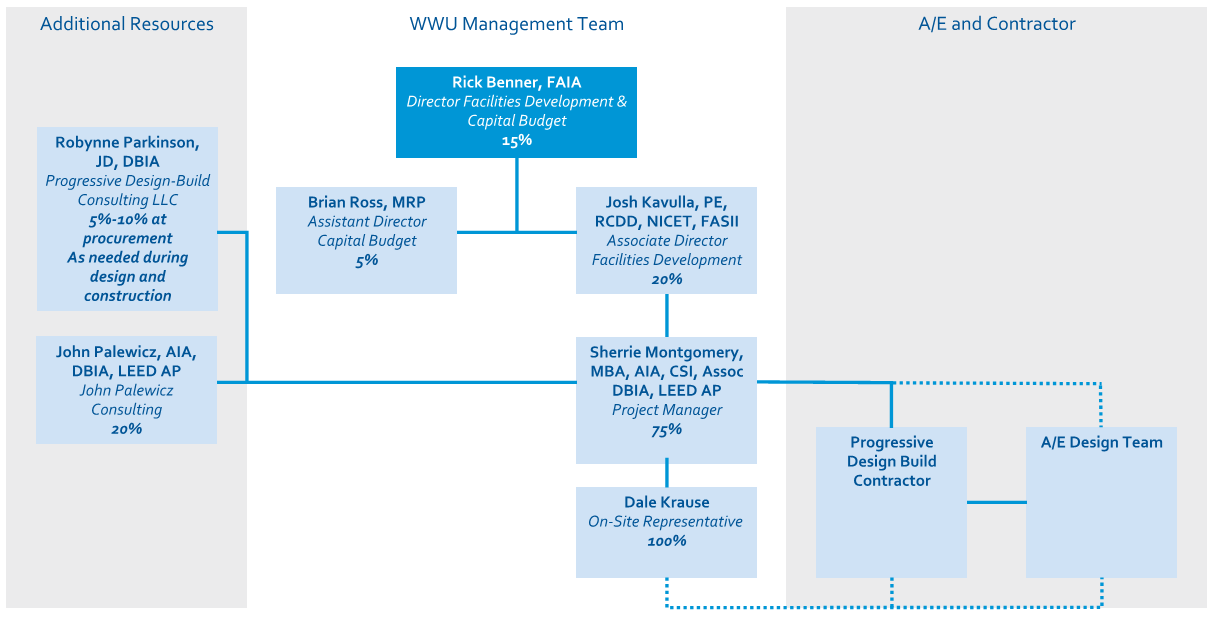 [Speaker Notes: Sherrie:  Describe the team and their roles
John:  WWU has put together the right team for the project]
Project Budget
[Speaker Notes: Sherrie:
Contingencies are (including risk)
Professional Services - $751,633
Construction - $3,088,900
Taxes are
Construction $4,187,113
FFE $373,981

If asked:
(WWU is providing $4-5 million up front)]
Project Schedule
[Speaker Notes: Sherrie
If asked:
(Bonds will be issued before the 2nd amendment of the contract)

Substantial in July allows us to:
Create and program key cards/fobs
Install furniture and equipment
Early move-in for RAs and RDs 
Any decorations the RD and RAs and other pre-occupancy things the client wants to do
Majority of moves occurs the weekend before classes start
Classes start usually the third or fourth week of September]
Procurement Approach
[Speaker Notes: Robynne:  Explain procurement approach]
Design-Build Agreement
[Speaker Notes: Robynne:  Explain contract.  Note its use in other projects]
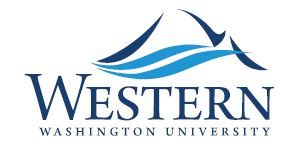 Thank you
[Speaker Notes: Rick:  Hand out corrected information on WWU experience
Sherrie: Thank you and do you have any questions? punt as needed]